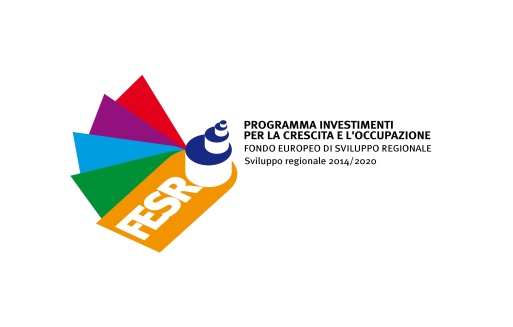 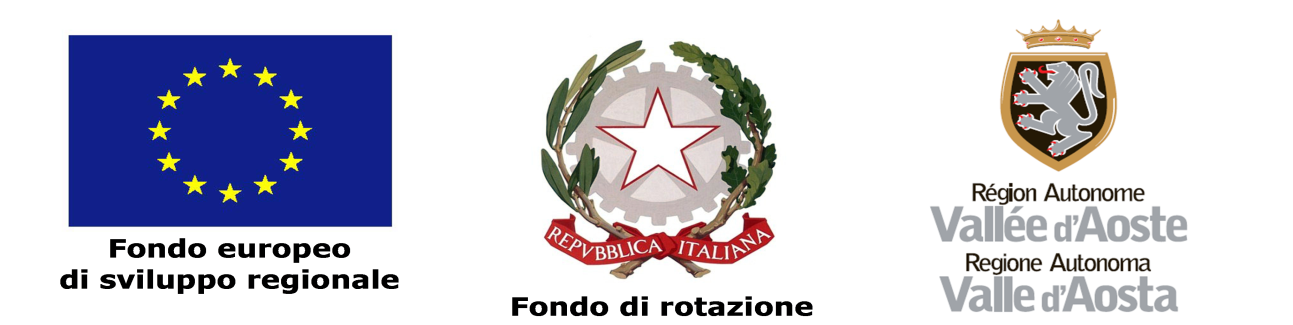 BANDO A FAVORE DI IMPRESE INDUSTRIALI PER LA REALIZZAZIONE DI PROGETTI DI RICERCA E SVILUPPO NEGLI AMBITI DELLA SMART SPECIALIZATION STRATEGY (S3) DELLA VALLE D’AOSTA
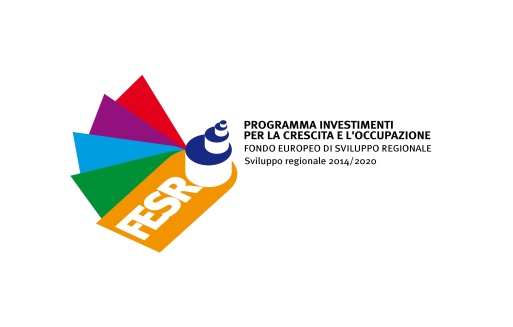 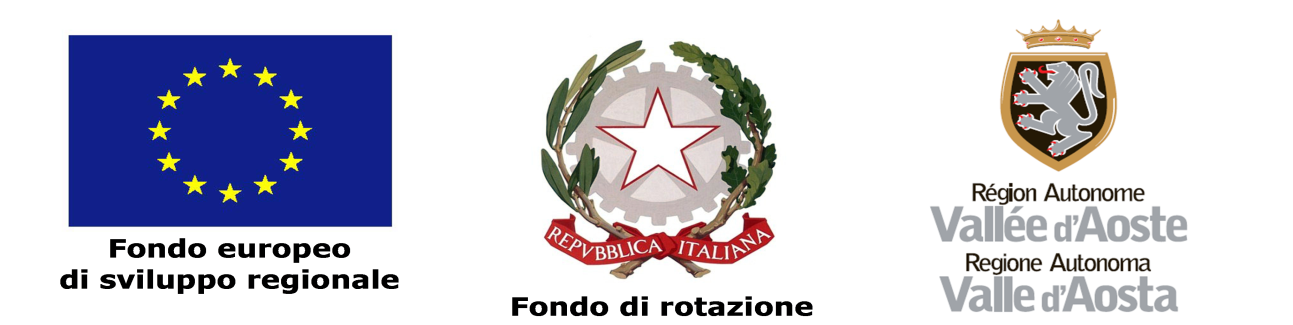 NOVITÁ:
1. tematiche di ricerca definite dai Gruppi di Lavoro tematici della S3;2. obbligo di realizzare progetti in collaborazione tra imprese;3. obbligo di inserimento di almeno un apprendista di alta formazione e ricerca in      	ogni progetto di ricerca.
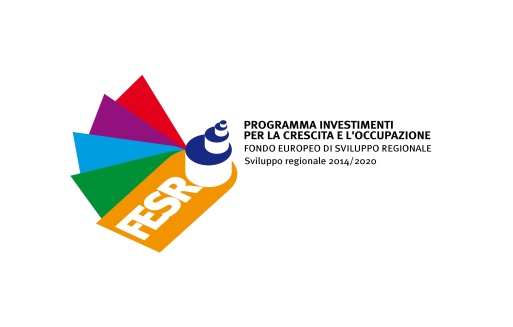 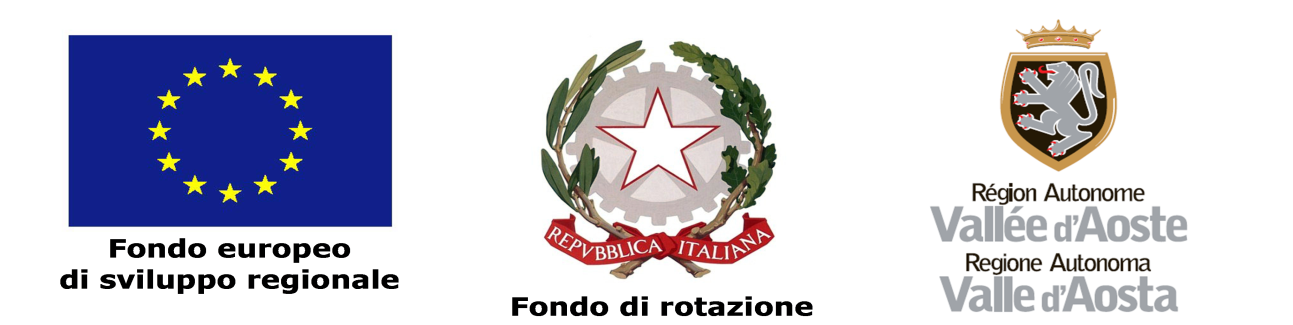 Ambiti di intervento (art. 5)

MONTAGNA DI ECCELLENZA

AT1 Prodotti e sistemi per accrescere efficienza, produttività e qualità in ambiti produttivi innovativi (automotive, aerospace, oil & gas, medicale, …).

AT2 Processi industriali e di servizi, economicamente ed ambientalmente sostenibili.
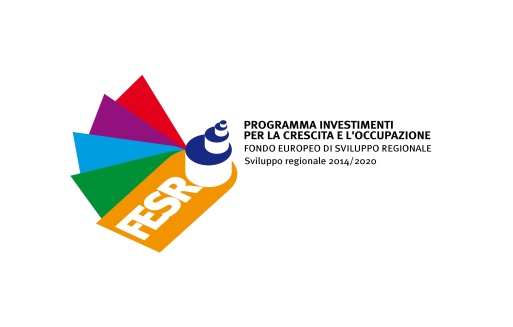 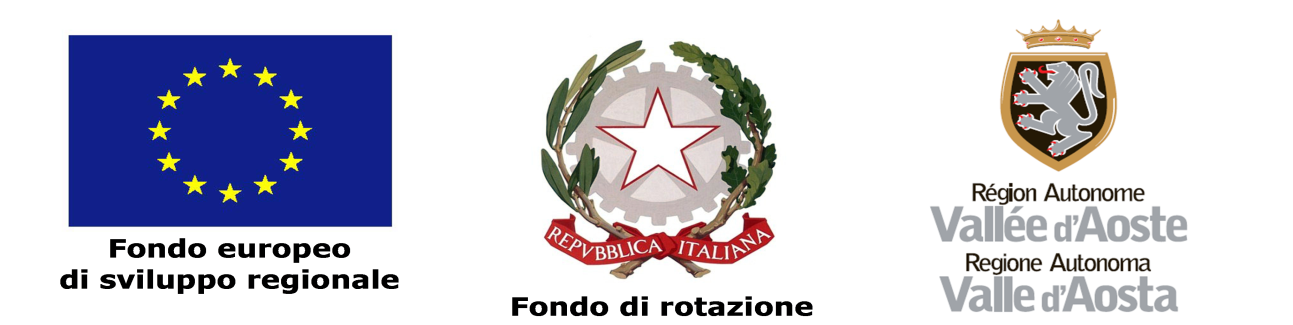 MONTAGNA SOSTENIBILE
AT1 Produzioni industriali e di servizi, economicamente ed ambientalmente sostenibili.
1. Piattaforme tecnologiche per il monitoraggio agro-ambientale, la gestione e difesa fitosanitaria, lo sviluppo sostenibile dell’agricoltura, la tutela dell’ambiente e la difesa della biodiversità.
2. Logistica distributiva a basso impatto ambientale che favorisca la cooperazione tra i produttori con utilizzo di autoveicoli elettrici e sistemi intelligenti di bordo (software e ardware per la pianificazione della distribuzione delle merci anche on demand).
3. Ricerca e sviluppo di tecniche di riutilizzo dell’acqua, tecniche agronomiche biologiche  innovative e serre edificate con materiali innovativi finalizzate all’impiego industriale delle erbe officinali di montagna.
4. Architettura sostenibile, Life Cycle Assessment, BIM (Building Information Modelling) e EMS (Building Energy Management System). Utilizzo di massa termica con materiali a cambiamento di fase ecologici.
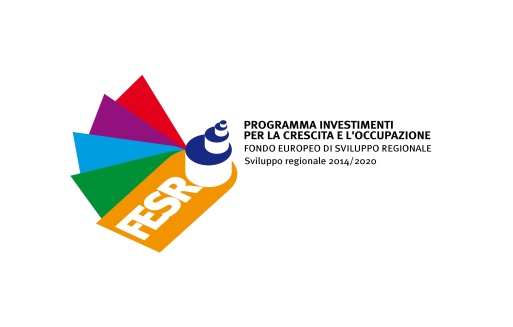 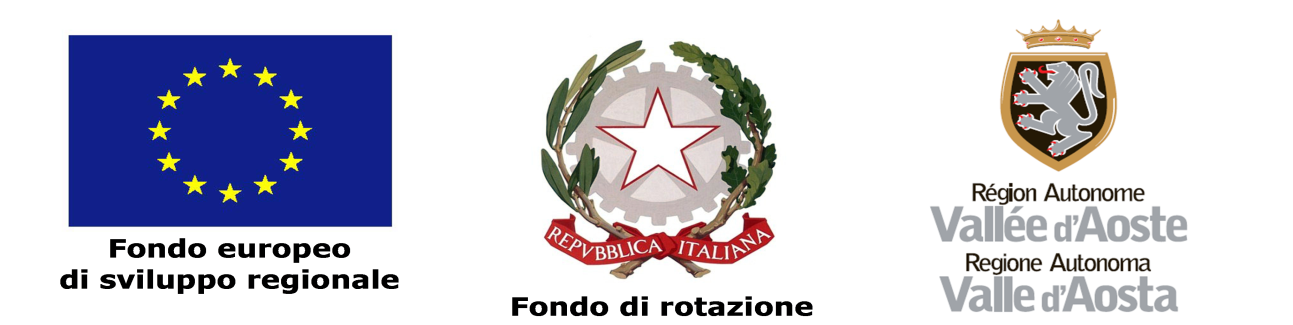 MONTAGNA INTELLIGENTE
AT1 Gestione sostenibile degli asset strategici inclusi i centri abitati.
Nuovi strumenti e sistemi di rilievo per la misura delle prestazioni   funzionali, di efficienza e di sicurezza degli asset strategici (valutazione stato).
Nuovi strumenti e sistemi (early warning) di valutazione predittiva dello stato di sicurezza e di efficienza degli asset strategici.
Nuovi sistemi di rilievo per il monitoraggio in continuo ed in remoto delle prestazioni funzionali, di efficienza e di sicurezza degli asset strategici.
AT2 Monitoraggio e protezione dell’ambiente.
Nuovi  strumenti  e sistemi  innovativi per il monitoraggio ed il controllo della qualità della matrice ambientale (valutazione impatti).
Nuovi strumenti ed applicazioni innovative per il monitoraggio delle risorsa idrica e delle acque superficiali.
Nuovi strumenti e sistemi di rilievo per l’individuazione degli agenti inquinanti.
AT3 Gestione e sicurezza del territorio.
Studio di nuovi processi ed applicazioni innovative per l’economia circolare e la riduzione dei rifiuti (end of waste).
Nuovi strumenti e sistemi di gestione dei rischi (early warning) idrogeologici e di incendio.
Sistemi innovativi per il miglioramento della fruizione dell’ambiente montano (sentieri, vie ferrate, attività sciistiche,…).ed in remoto delle prestazioni funzionali, di efficienza e di sicurezza degli asset strategici.
AT4 Montagna digitale, interoperabilità, integrazione sistemi e servizi digitali.
Nuove tecniche di reingegnerizzazione e integrazione di dati eterogeni (temporali e spaziali) di device, di software, di sistemi informativi e piattaforme multimediali esistenti.
Sviluppo nuove tecniche di acquisizione dei dati rilevati da molteplici reti di monitoraggio; classificazione, integrazione e conservazione dei dati rilevati nel repository della piattaforma.
Integrazione nella piattaforma di un ambiente di supporto alle decisioni con un pannello di controllo in grado di valutare e garantire il tempestivo intervento e coordinamento delle attività di informazione e soccorso.
Nuove applicazioni e servizi integrati, assistenza clinica e sociale sul territorio.
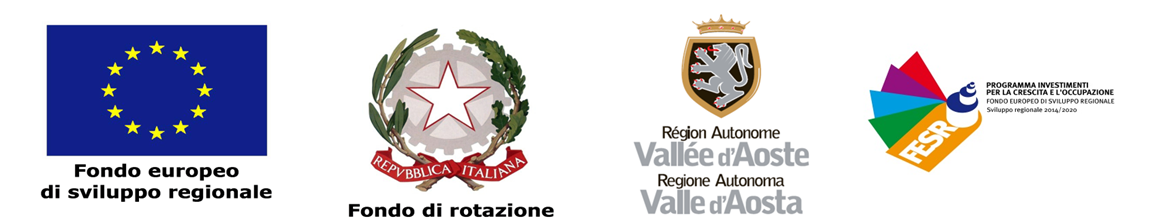 Risorse disponibili (art. 6)

Il presente Bando dispone di un ammontare di risorse pari a 3.000.000 euro a valere sul Programma investimenti per la crescita e l’occupazione 2014/20 (FESR).
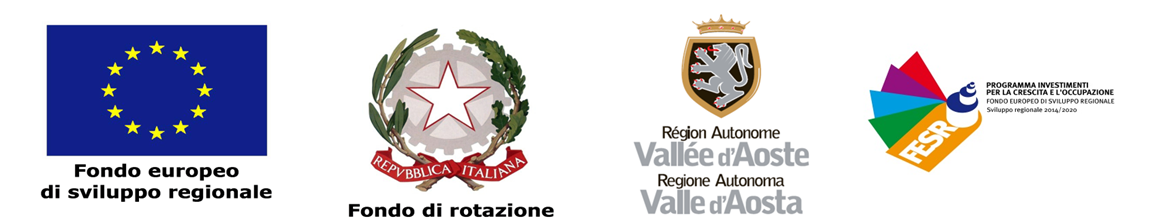 Beneficiari (art. 7)
Possono presentare domanda le imprese industriali che esercitano un’attività diretta alla produzione di beni e/o servizi (art. 7 del Bando) in possesso dei seguenti requisiti:  
essere iscritte al Registro delle imprese e attive al momento della presentazione della domanda;
avere una sede operativa sul territorio regionale al momento della liquidazione, anche parziale, del contributo.
nella sede operativa regionale dovrà essere esercitata un’attività economica, identificata come prevalente nella visura camerale, rientrante fra quelle indicate nell’art. 7 del Bando;
soddisfare, al momento di presentazione della domanda, il seguente parametro di capacità economico-finanziaria:
- patrimonio netto > (costo progetto di ricerca – contributo pubblico)/2, per le medie e per le   grandi imprese;
- patrimonio netto > (costo progetto ricerca – contributo pubblico)/3, per le piccole imprese.
Ciascuna impresa industriale può partecipare al massimo a due progetti in collaborazione, di cui al massimo uno in qualità di capofila del raggruppamento. 
Eccezionalmente (nel caso di progetti che riguardino specifiche tecnologie che non consentono di sviluppare sinergia con altre imprese) uno dei progetti di cui al punto precedente potrà essere svolto in forma singola.
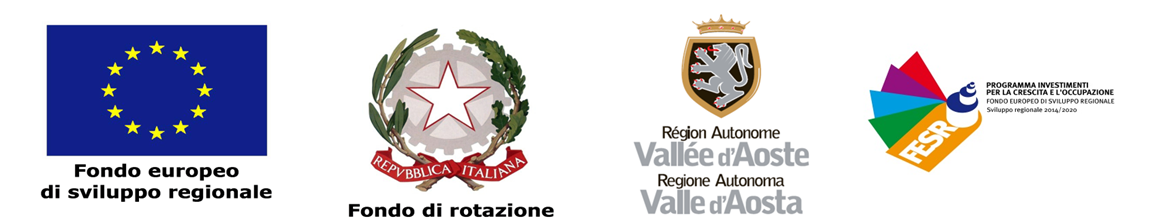 Caratteristiche degli interventi (art. 9)

Gli interventi finanziati dovranno prevedere obbligatoriamente una o più fasi di sviluppo sperimentale. L’output del progetto dovrà, quindi, essere un dimostratore o prototipo funzionante, di tipo fisico o di tipo virtuale, in scala reale con le prestazioni vere, da provare in condizioni pienamente operative.

I progetti dovranno avere un Responsabile scientifico.

La durata dei progetti dovrà essere compresa tra 12 e 24 mesi.

Una parte significativa dell'attività di ricerca dovrà essere svolta in Valle d'Aosta.
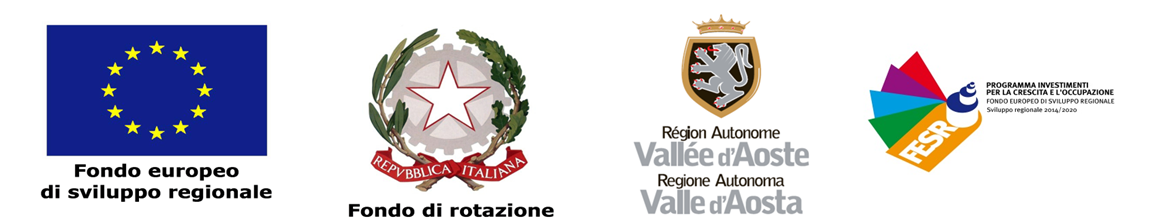 Intensità di finanziamento (art. 9)

I contributi concedibili ad ogni impresa, determinati applicando ai costi considerati ammissibili le intensità indicate nell’articolo 9 del Bando, non possono superare i seguenti massimali di importo:
per le grandi imprese: euro 500.000;
per le medie imprese: euro 250.000;
per le piccole imprese: euro 150.000.

Per le imprese insediate nell’area industriale Cogne di Aosta e nell’area industriale di Pont-Saint-Martin, i contributi concedibili ad ogni beneficiario, determinati applicando ai costi considerati ammissibili le intensità indicate nell’articolo 9 del Bando, non possono superare i seguenti massimali di importo:
per le grandi imprese: euro 600.000;
per le medie imprese: euro 300.000;
per le piccole imprese: euro 180.000.
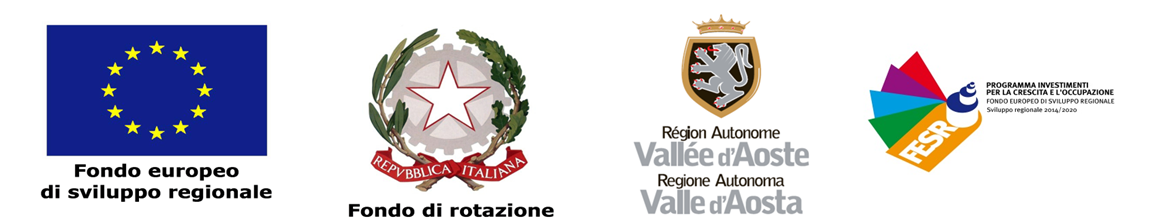 Costi ammissibili (art. 10)
a) personale impiegato per la ricerca;
b) attrezzature e strumenti (ammesso leasing);
c) materiali per la ricerca;
d) consulenze di ricerca;
e) ricerca contrattuale, competenze tecniche e brevetti;
f) spese generali supplementari derivanti dal progetto di ricerca (25% costi diretti);
g) recuperi;
h) personale dell’istituzione formativa.

Le spese per le attività di ricerca industriale e quelle per le attività di sviluppo sperimentale devono essere rilevate separatamente.
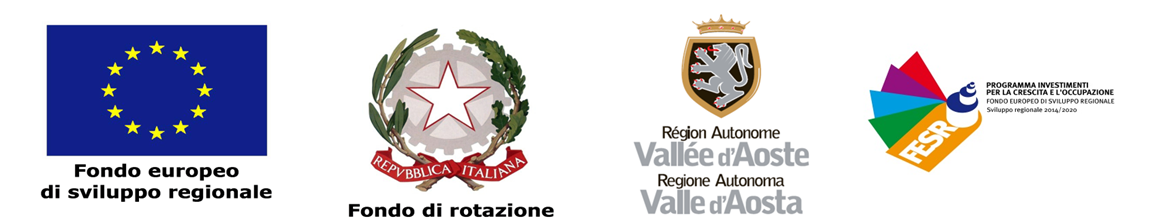 Risorse umane (artt. 10, 11, 13, 15)
Il Bando è volto a incentivare l’utilizzo di contratti di apprendistato di alta formazione e ricerca sul territorio valdostano, ai sensi dell’art. 45 del d.lgs 81/2015, finalizzati allo svolgimento di attività di ricerca o all’acquisizione dei titoli universitari nell’ambito della ricerca.
Sono attivabili le seguenti tipologie di contratto di apprendistato: 
a) apprendistato per l’acquisizione del titolo di dottore di ricerca;
b) apprendistato per attività di ricerca.
Per ogni progetto di ricerca, sia nel caso di domanda presentata in forma singola che in forma congiunta, deve essere attivato almeno 1 contratto di apprendistato. Il numero massimo di contratti di apprendistato attivabili è di 4 unità.
I destinatari sono giovani di età massima 29 anni, anche di nazionalità non italiana, domiciliati in Valle d’Aosta, inattivi o disoccupati, in possesso di specifiche caratteristiche indicate nel bando.
Documentazione da presentare:
protocollo tra istituzione formativa e datore di lavoro
progetto didattico organizzativo
I costi del tutor formativo sono finanziabili in regime «de minimis» nella voce «Personale dell’istituzione formativa». 
I costi del tutor aziendale sono finanziabili nella voce «Personale impiegato per la ricerca». 
I costi degli apprendisti di alta formazione e ricerca sono finanziabili nella voce «Personale impiegato per la ricerca».
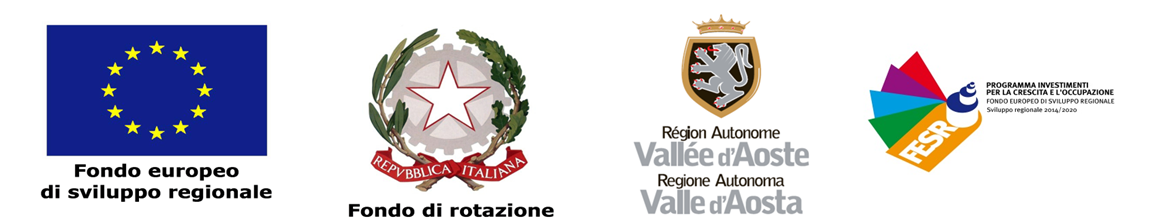 Presentazione delle domande di contributo
Le domande di contributo devono essere presentate online, a seguito del versamento della cauzione di € 750,00 prevista all’art. 26, utilizzando l’apposito formulario sul sistema informativo SISPREG2014, accessibile al seguente indirizzo
 www.regione.vda.it/europa/SISPREG2014/default_i.aspx

dal 1° maggio 2017 alle ore 12.00 del 30 giugno 2017

Per informazioni:
Assessorato attività produttive, energia, politiche del lavoro e ambiente
Struttura ricerca, innovazione e qualità - Piazza della Repubblica, 15 –  Aosta 
telefono 0165 274594


GRAZIE PER L’ATTENZIONE